Compuertas CMOS
INEL 4207			
Gladys O. Ducoudray
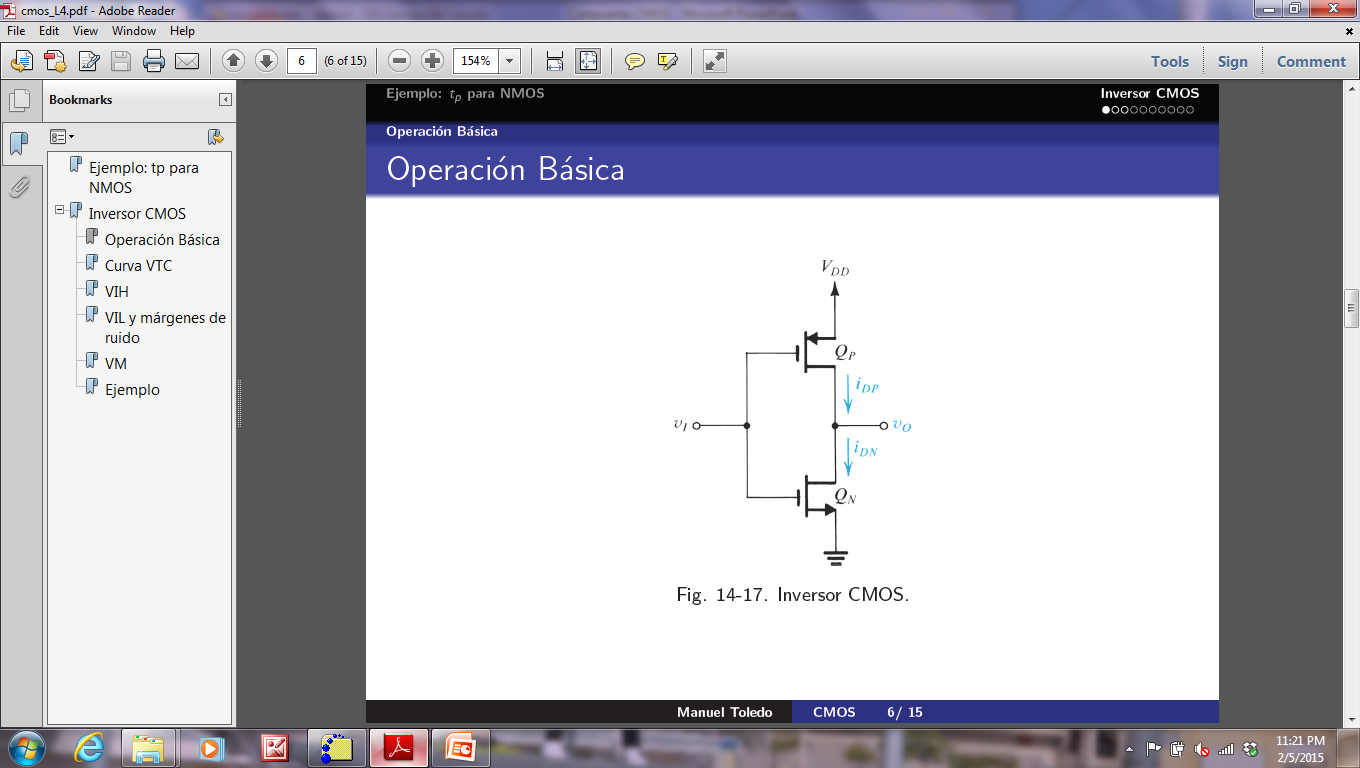 Bosquejo
Ejemplo de tp tiempo de propagación para inversor NMOS
Inversor CMOS
Curva VTC
VIH
VIL y márgenes de ruido
VM
Ejemplo
Tiempo de propagación para NMOS
Encuentre tp para el circuito mostrado si:
una carga capacitiva de 50fF está conectada a la salida, y
Encuentre la corriente en el condensador para los puntos marcados.
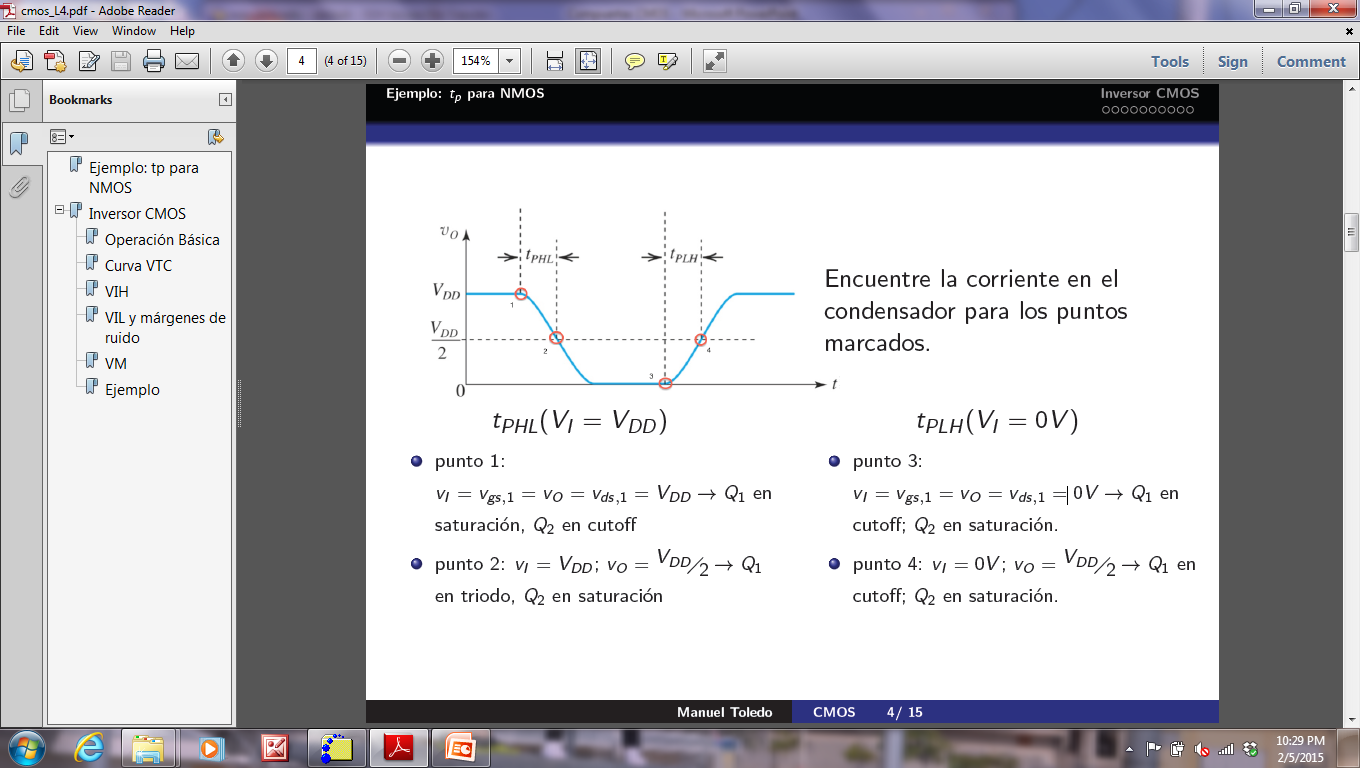 punto 1: tPHL(vi = VDD) 
vI = vgs1 =Vtn; vO = vds1 = VDD   
Q1, Q2 en saturación

punto 2: 
vI = VDD; vO = VDD/2
Q1en tríodo, Q2 en saturación
punto 3: tPLH(vI = 0V)
vI = vgs1 =VDD vO = vds1 = 0V 
Q1:triodo; Q2:saturación.

punto 4:
vI = 0V; vO = VDD/2
Q1 en cutoff; Q2:en saturación.
tPHL
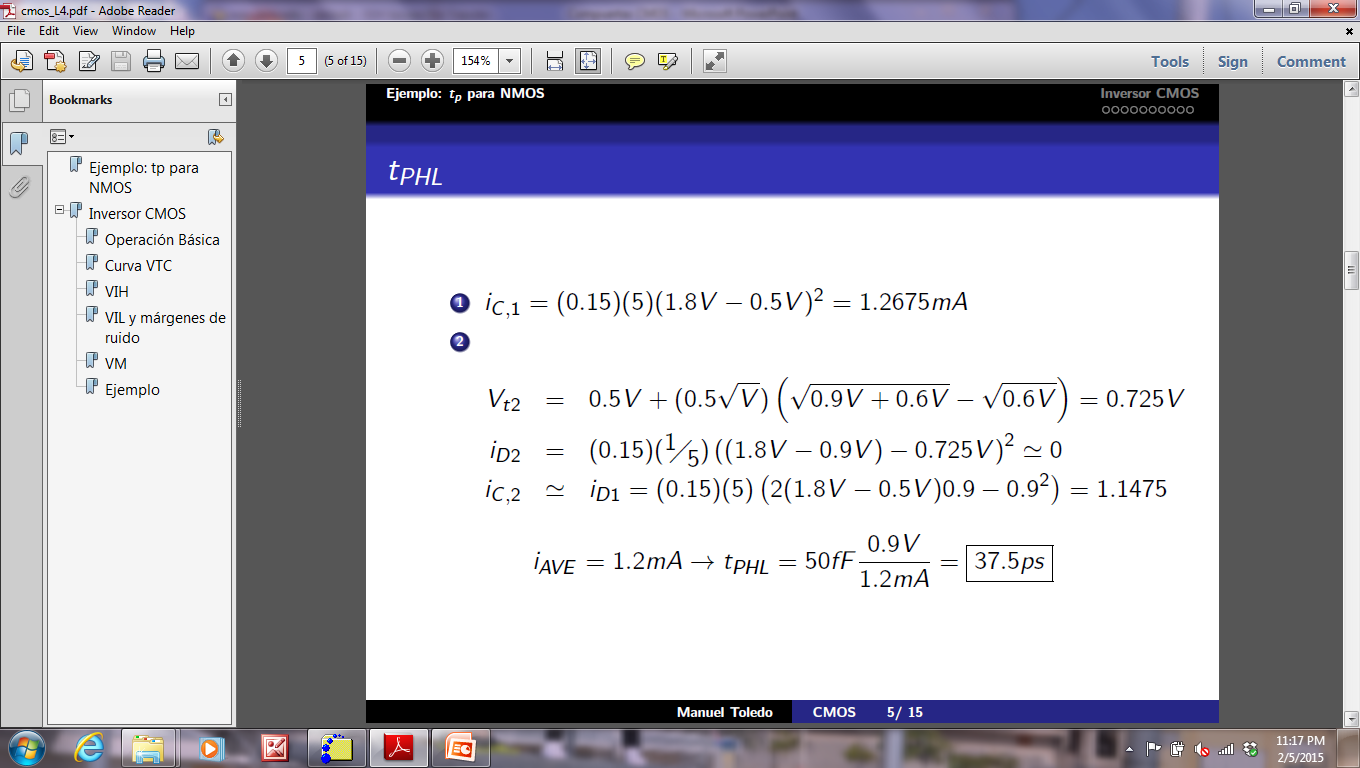 Inversor CMOS: Operación Básica
Compuesto por dos transistores:
NMOS y PMOS
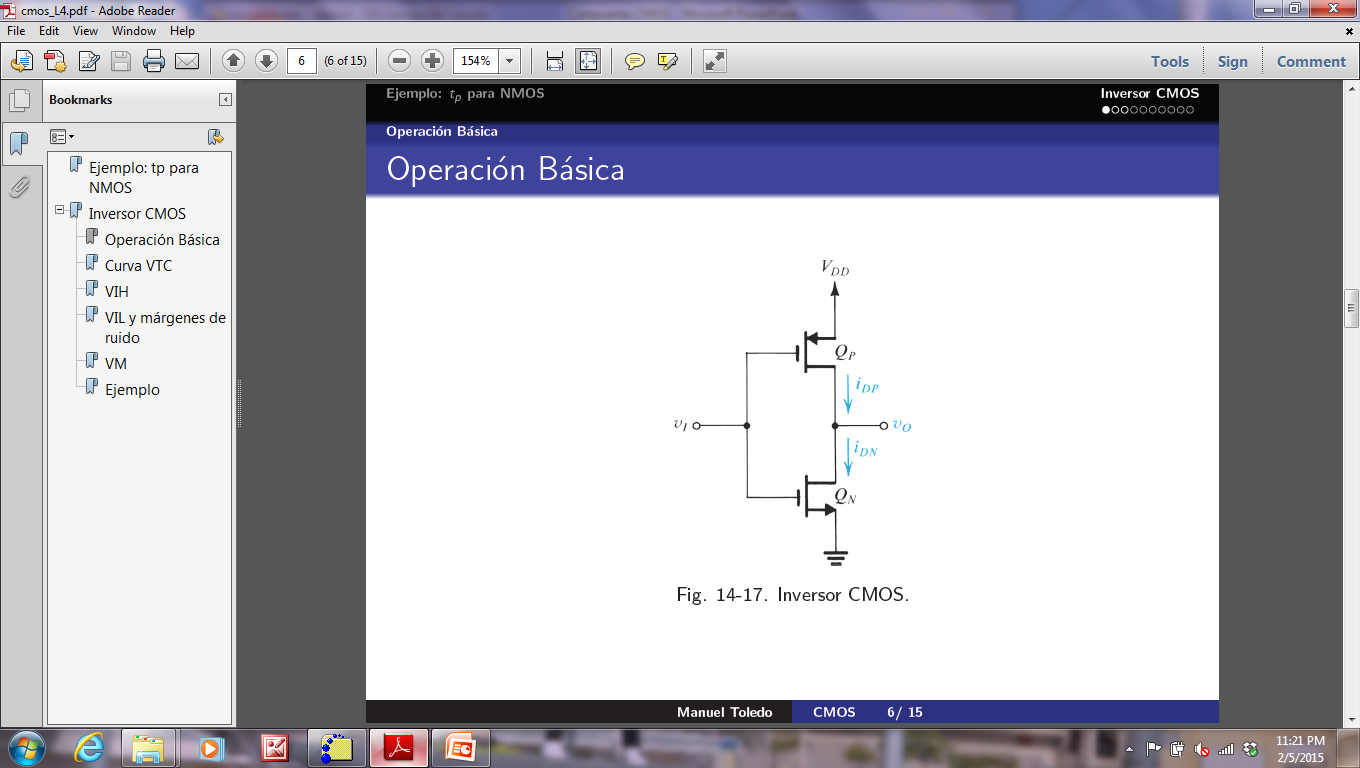 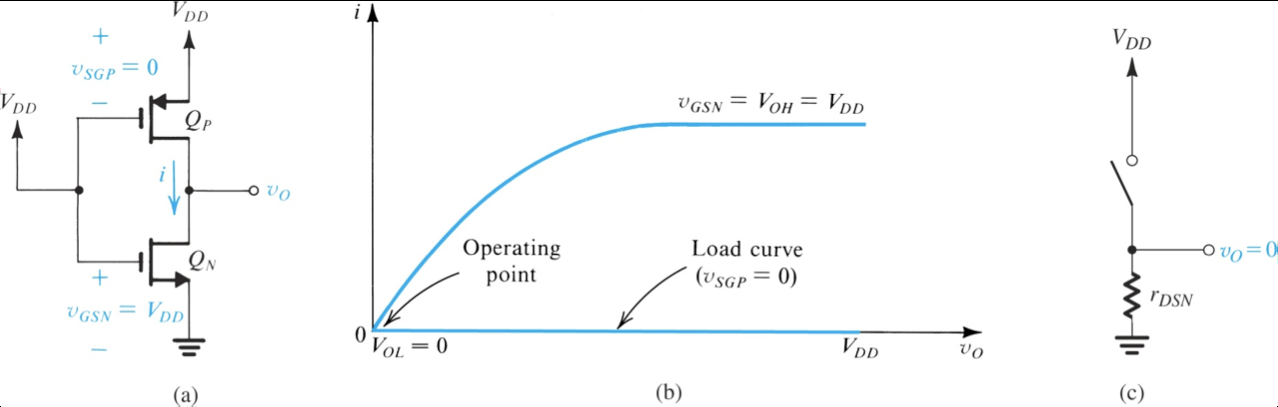 vIN  aumenta de 0 a VDD
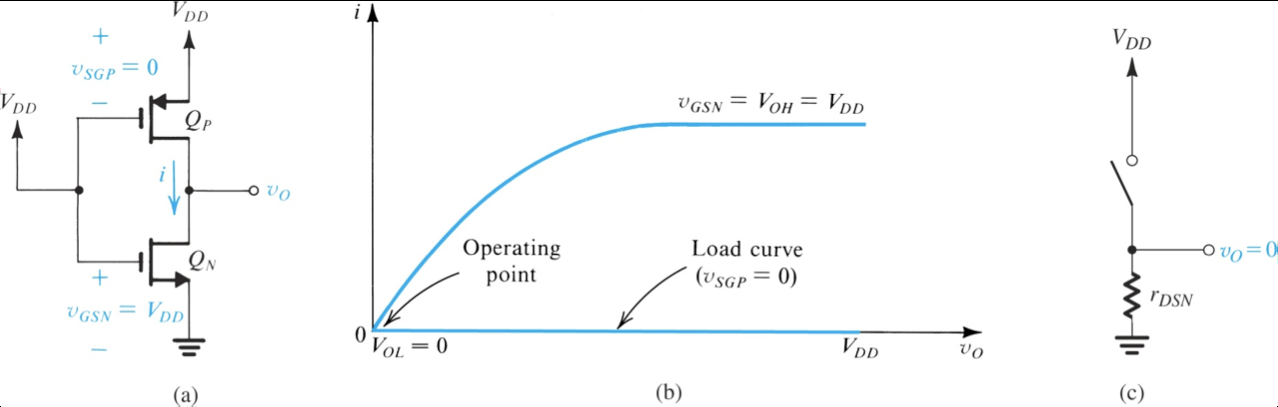 vIN de VDD a 0
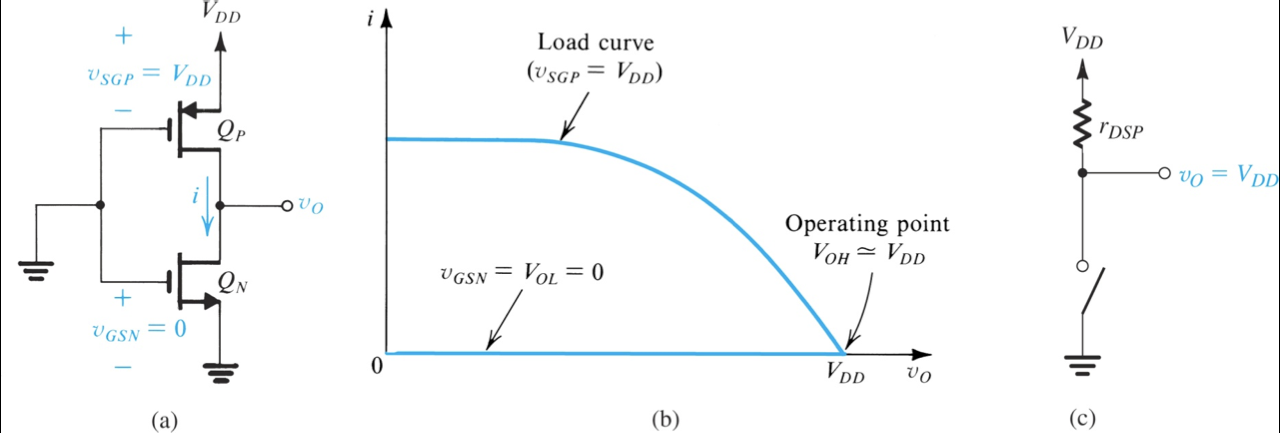 Curva de Transferencia de Voltaje (VTC)
VIH
Qp: saturado, 	Qn: tríodo
Asuma que kn=kp
VIH continuación
VIL y Márgenes de Ruido
VM
VM vs r ideal =1
Asignación
Inversor CMOS con:
 VDD = 1.8V:  Vtn0 = |Vtp0| = 0.5V, mn = 4 mp, 
m nCox = 300 m A/V2, L = 0.18 m m y (W/L)n = 1.5.
Encuentre:
Wp para que VM = VDD/2 = 0.9V y el área ocupada por el inversor.
VOH, VOL, VIH , VIL, NML y NMH para el valor de Wp encontrado en (a).
La resistencia de salida cuando vO es alto y bajo.
Cuanto es VM si Wp = Wn?